РИНОК ПОСЛУГ та конкуренція на ньому
ЛЕКЦІЯ З НАВЧАЛЬНОЇ ДИСЦИПЛІНИ 
«ПІДПРИЄМНИЦТВО У СФЕРІ ПОСЛУГ»
ПЛАН

Теоретичні засади функціонування ринку послуг
2. Особливості ринку послуг
3. Інфраструктура ринку послуг
4. Сутність конкуренції на ринку послуг
5. Особливості формування конкурентних переваг у сфері послуг
6. Комплекс маркетингу сервісного підприємства
1. Теоретичні засади функціонування ринку послуг

Ринок послуг є складною системою відносин між виробниками та споживачами послуг, їх господарських зв'язків, соціально-економічних контактів з різними цільовими аудиторіями в процесі організації купівлі-продажу послуг. За товарно-грошових ринкових відносин пріоритетне значення мають зворотні зв'язки, які надають необхідну інформацію з попиту, реакцію споживачів на ціни, дають змогу за допомогою механізму ринкового регулювання впливати на технологію і організацію надання послуг, економічну поведінку їх продавців і покупців.
Ринок послуг - сукупність динамічних у часі і локалізованих у просторі соціально-економічних відносин, що формуються і реалізуються в процесі задоволення платоспроможного попиту реальних і потенційних споживачів пропозицією послуг, забезпечують пропорційність їх відтворення.
Швидкий розвиток і розширення ринку послуг викликані цілою низкою факторів головними з яких є:

1. Досягнення багатьма країнами світу високого життєвого рівня населення. Як свідчить практика індустріально розвинутих країн, із зростанням життєвого рівня населення і рівня пропозиції товарів у першу чергу зростає попит на послуги.

2. Глобалізація бізнесу та розвиток транснаціональних корпорацій призвели до зростання попиту на послуги у сфері розподілу товарів: транспортні, фрахтові, страхові, банківські, послуги зв'язку.

3. Вплив науково-технічного прогресу виявився в ускладненні виробництва та самих товарів, що призвело до зростання попиту на виробничі (монтаж, інжиніринг, лізинг) та післяпродажні послуги (кредит, ремонт).

4. Зростання конкуренції призвело до зростання попиту на послуги з просування товару, маркетингові дослідження, управлінський консалтинг.
Ринок послуг класифікують за такими критеріями:

1. За видом послуг: ринок транспортних, будівельних, інформаційних, фінансово-кредитних, посередницько-торговельних, страхових, житлово-комунальних, соціально-культурних, побутових послуг, ринок технологій, зв'язку та робочої сили.
2. У просторовому відношенні: локальний, національний, регіональний, світовий ринки послуг.
3. За механізмом функціонування: вільний, монополізований, державно-регульований і планово-регульований ринки послуг.
4. За рівнем насиченості: рівноважний за обсягом і структурою, дефіцитний, надлишковий ринки послуг.
5. За структурою: потенційний (усіх споживачів, які виявляють інтерес до придбання відповідної послуги); реальний або дійсний (частка споживачів, які прийняли рішення про купівлю тієї чи іншої послуги); обслуговуваний (частина дійсного ринку, що раніше вже отримувала подібні послуги); освоєний (частка покупців, що вже одержувала послуги у даного виробника).
Ринок послуг виконує такі функції:

- інформаційну (поширення інформації, необхідної людині в ринкових умовах);
- посередницьку (обмін результатами праці економічно відособлених виробників);
- стимулювання ефективного господарювання, раціонального використання природних ресурсів людиною і суспільством (механізм рівноважних цін зумовлює оптимальне формування структурних пропорцій та обсягів виробництва послуг, забезпечує раціональний розподіл обмежених виробничих ресурсів, впровадження сучасних технологій надання послуг, мінімізацію витрат за високої якості продукції);
- розподілу та обміну (розподіл і обмін створюваних продуктів праці між соціальними групами суспільства);
- забезпечення структурної пропорційності (встановлення відповідності між виробництвом і споживанням);
- санування ринкового середовища (через механізм конкурентної боротьби відбувається очищення ринку від неконкурентоспроможних підприємств).
Внаслідок мінливості послуг, відсутності гарантій та складності окремих операцій виникає певний ряд споживчих ризиків на ринку послуг, що стимулюють споживача зробити вибір на користь конкуруючого товару. Наприклад, замість пошиття одягу в ательє придбати готовий одяг, замість вечері в кафе купувати напівфабрикати у супермаркеті.
Найпоширенішими на ринку послуг є такі ризики:

1. Виконавчий ризик - споживач побоюється, що робота буде виконана не досить вдало. Наприклад, замість відомого лікаря обстеження проводитиме його асистент, який внаслідок недостатньої кваліфікації і практичного досвіду може поставити неточний діагноз.
2. Фізичний ризик - споживач вагається, чи не буде завдано йому фізичної шкоди під час обслуговування. Наприклад, усадки або пошкодження одягу під час прання або хімічного чищення.
3. Фінансовий ризик - чи буде компенсовано усі витрати споживача послуг.
4. Психологічний ризик - як придбання послуги відіб'ється на самолюбстві чи самоповазі людини.
5. Соціальний ризик - як придбання послуги позначиться на іміджі людини в очах інших людей (наприклад, лікування окремих хвороб, інтимні послуги).
6. Ризик втрати часу - споживач побоюється витрат часу, зусиль, зручностей під час купівлі, ремонту, заміни тощо.
Особливості ринку послуг
Ринок послуг існує в єдності з товарним ринком і є одним з його різновидів. Поряд з тим він має низку специфічних рис, які зумовлюють особливий підхід до підприємницької діяльності на цьому ринку.
До головних відмінностей ринку послуг належать:
1) висока динаміка ринкових процесів, пов'язана з динамікою попиту та пропозиції на послуги;
2) локальний характер, зумовлений локальністю обслуговування сервісного підприємства;
3) висока швидкість обороту коштів, що є наслідком короткого виробничого циклу у сфері послуг;
4) висока чутливість до змін ринкової кон'юнктури, зумовлена особливостями самих послуг;
5) специфіка організації виробництва послуг - це мобільні малі та середні підприємства;
6) специфіка процесу надання послуги - обумовлена особистим контактом із споживачем;
7) високий рівень диференціації послуг, який виходить з персоніфікації та індивідуалізації попиту.
Ринок у різних галузях сфери послуг розвинутий неоднаково. У системі побутового обслуговування, громадського харчування, торгівлі, рекреаційній сфері ринкові відношення отримали найбільший розвиток. Але в таких галузях, як культура, охорона здоров'я, освіта, ринкові відносини мають не тільки свою специфіку, але й обмежені можливості. У цих галузях присутній значний неринковий сектор, у тому числі державні організації та установи. Більше того, саме тут вони домінують.
Територіальні особливості ринку послуг тісно пов'язані з територіальним розміщенням населення, тобто його розселенням. Існують два типи розселення: компактне та дисперсне. Компактний тип розселення являє собою щільну мережу поселень, пов'язаних між собою системою шляхів, інфраструктурою, транспортом. Для дисперсного типу характерне існування невеличких поселень, які знаходяться на значній відстані одне від одного, і взаємодія між ними ускладнена.

Виходячи з цього, виокремлюють два типи ринку послуг компактний та дисперсний. Вони вирізняються за принципом територіального (географічного) сегментування. Таким чином, територіальне сегментування набуло на ринку послуг ключового значення.
Компактний ринок послуг. В умовах компактного ринку сфера діяльності підприємства послуг має чітку просторову визначеність. Вона може здійснюватися у межах міського району, міста, селища або ряду селищ. Товарна політика на компактному ринку включає розробку та надання послуг стаціонарними підприємствами послуг. В основі розробки товарної політики знаходиться вивчення попиту на послуги, характерні для цієї території. Територіальне сегментування доповнюється демографічними, соціальними та іншими критеріями. Процес виробництва та збуту послуг на компактному ринку змінюється залежно від густоти населення території.
Густота населення будь-якого поселення має відцентровий характер. Густота центральних районів зменшується з віддаленням від центру. У районах з високою густотою населення виробництво і збут послуг організується у місцях з найбільшою концентрацією постійного населення. Крім того, слід враховувати не тільки постійне, але й, що більш важливо, тимчасове населення, котре формується внаслідок внутрішньої територіальної міграції. Концентрація населення в окремих "пунктах" обумовлена, як правило, не стільки кількістю постійного населення, скільки людськими потоками до місць роботи, адміністративних центрів і т. ін.
Просування послуг на компактному ринку має свої особливості. Найраціональніше використовувати локальні комунікативно-інформаційні мережі, особисті контакти зі споживачами.
Дисперсний ринок послуг. На дисперсному ринку процес задоволення попиту на послуги значно ускладнюється. Необхідним є орієнтація на особливі форми надання послуг. Товарний ряд розроблюється на основі так званих "виїзних послуг", які надаються споживачеві у певні періоди часу. Номенклатура таких послуг обмежена, але дозволяє забезпечити головні потреби населення. Наприклад, попит на послуги освіти можна задовольнити за рахунок організації короткострокових курсів за напрямками, які відповідають специфіці роботи споживачів. Попит на послуги в галузі культури можна задовольнити за допомогою виступів, демонстрацій, виставок тимчасового характеру.
Попит на послуги пов'язаний зі способом життя, який характерний для конкретного ринку. Дисперсний ринок відрізняється складністю і цього показника. Цей ринок складається з кількох локальних ринків, розміщених на значній відстані один від одного, він відрізняється великою різноманітністю поведінкових типів. На локальних ринках невеличких поселень існує, як правило, особливий стиль споживчої поведінки. Це утруднює роботу підприємства, котре повинно пристосовувати свою діяльність до широкої диференціації попиту. Складності транспортних зв'язків неодмінно позначаються на рівні забезпечення потреб споживачів дисперсного ринку. Він, як правило, відстає від рівня компактного ринку. а дефіцит і монополія на виробництво послуг - звичайні явища на дисперсному ринку.
На початковому етапі освоєння дисперсного ринку існує комплекс умов, які сприяють підприємництву у сфері послуг:
- значний незабезпечений попит;
- зручність пошуку "ніші ринку";
- низький рівень конкуренції;
низький рівень витрат на стимулювання збуту і т. ін.

Але з насиченням ринку вплив цих факторів слабшає і підприємницька діяльність обмежується у розвитку. Однак, якщо швидкість розвитку транспортної інфраструктури буде адекватною швидкості насичення ринку, то вплив стримуючих факторів може бути компенсованим.
3. Інфраструктура ринку послуг

Обов'язковим компонентом будь-якої цілісної економічної системи є інфраструктура. Вона не тільки організовує ділові відносини, сприяє реалізації її учасниками інтересів, а й зумовлює спеціалізацію суб'єктів економіки на основі диференціації зайнятих ними ринкових ніш, спрощує юридичний та екологічний контроль, державне і громадське регулювання ділової практики.

Інфраструктурна діяльність забезпечує єдність і нерозривність відокремлених у просторі і часі процесів виробництва матеріальних компонентів суспільного продукту.

Інфраструктура - сукупність галузей, підгалузей і служб, які створюють загальні умови для ефективного функціонування всього відтворювального процесу і відтворення робочої сили.
Найважливішим її завданням є поступове звільнення основних видів діяльності від виконання функцій обслуговування виробництва, зосередження їх уваги і зусиль на основній діяльності.

Виникнення і розвиток інфраструктури пов'язані з суспільним поділом та кооперацією праці, розвитком суспільного характеру виробництва. Сформувалася вона в результаті тривалої еволюції ділових відносна і є сукупністю організаційно-правових форм, що опосередковують ці відносини і пов'язують їх в єдине ціле.
Розрізняють основні та обслуговуючі підприємства, що надають послуги основним галузям народного господарства. На галузевому рівні функціональне призначення багатьох видів діяльності матеріального виробництва полягає у створенні умов для основної галузі, тобто є інфраструктурною діяльністю. Наприклад, під час надання послуг з індивідуального пошиття одягу деякі підприємства сфери побуту є інфраструктурними, зокрема підприємства паливної промисловості, енергетики, пасажирський транспорт тощо.

На галузевому рівні, для уникнення надто широкого тлумачення інфраструктури до її складу відносять тільки ті галузі, підгалузі, служби, які безпосередньо створюють загальні умови для основного виробництва і надання послуг. З огляду на це легку, паливну промисловість, енергетику та деякі інші види діяльності не можна вважати інфраструктурними. При віднесенні конкретного підрозділу до інфраструктури також враховують його організаційний статус. Інфраструктурні підрозділи повинні бути організаційно відокремленими. Якщо вони перебувають у складі окремого підприємства і мають технологічне призначення, то інфраструктурними вважати їх не можна.
Формування інфраструктурних комплексів у межах суспільного поділу праці відбувається за рахунок "традиційних" видів виробничої діяльності (будівництво, транспорт тощо), а також у процесі розвитку продуктивних сил суспільства, поглиблення диференціації суспільної праці, внаслідок чого виникають принципово нові інфраструктурні елементи (наприклад, наукове та інформаційне виробництво).

Таким чином, інфраструктура сфери послуг є невід'ємним компонентом ділових відносин суб'єктів бізнесу. Вона є сукупністю організаційно-правових форм, що опосередковують ділові відносини і пов'язують їх в єдине ціле.

Інфраструктура сфери послуг має особливості, головними з яких є специфічне функціональне призначення; допоміжний характер; поєднання споживання корисного ефекту з процесом виробництва в основних галузях; багатоцільовий характер; висока фондо- і капіталомісткість. Класифікацію її здійснюють залежно від об'єктів обслуговування, рівня функціонування, співвідношення розвитку основного виробництва та інфраструктури
За об’єктами обслуговування
- виробнича;
- соціальна;
- інституціональна

За рівнем функціонування
- міжнародна;
- народногосподарська;
- галузева;
- регіональна;
- локальна

За співвідношенням розвитку основного виробництва та інфраструктури
- випереджуюча;
- одночасна;
- запізніла
Відособленими видами інфраструктури ринку послуг є виробнича інфраструктура ринку послуг (галузі народного господарства, що забезпечують виробничо-технічне обслуговування відтворювального процесу); соціальна інфраструктура ринку послуг (галузі народного господарства, що створюють загальні умови відтворення трудового потенціалу країни, регіону); інституціональна інфраструктура ринку послуг (галузі народного господарства, що забезпечують політико-правове і соціально-економічне функціонування суб'єктів сфери послуг).
Головними елементами інфраструктури ринку послуг є кредитна та емісійна системи; комерційні банки; податкова система; митна система; система регулювання зайнятості населення; система вищої і середньої економічної освіти; інформаційні технології та засоби ділової комунікації; система страхування; торгові палати; організаційно оформлене посередництво на товарних, сировинних, фондових і валютних біржах; аукціони, ярмарки та інші форми організованого небіржового посередництва; комерційно-виставкові комплекси; консалтингові компанії; аудиторські компанії; професійні спілки найманих працівників.
Функціями інфраструктури ринку послуг є:

- формування суб'єктів ринку;
- спрощення процесу реалізації учасниками ділових відносин їхніх підприємницьких проектів;
- спеціалізація діяльності суб'єктів ринку послуг;
- підвищення оперативності та ефективності діяльності суб'єктів бізнесу на основі диференціації зайнятих ними ринкових ніш;
- вдосконалення форм юридичного та економічного контролю, державного і суспільного регулювання ділової практики;
- встановлення господарських та інтеграційних зв'язків між суб'єктами ринку послуг.
4. Сутність конкуренції на ринку послуг

Конкуренція - економічний механізм взаємодії і боротьби між підприємствами, що функціонують на ринку з метою одержання прибутку через задоволення різноманітних потреб споживачів.

Конкуренція є головною рушійною силою ринку, а сам продукт є знаряддям конкурентної боротьби.
Конкурентний статус сервісного підприємства - це його позиція в конкурентній боротьбі, своєрідний показник його положення на ринку. У цьому розумінні конкурентний статус використовується для визначення порівняльних конкурентних позицій підприємств на ринку.

Конкурентоспроможність - це здатність об'єкта, що характеризується ступенем реального чи потенційного задоволення ним певної потреби у порівнянні з аналогічними об'єктами, представленими на певному ринку. Конкурентоспроможність визначає здатність витримати конкуренцію у порівнянні з аналогічними об'єктами.
В стратегічному управлінні найчастіше конкурентоспроможність розглядається в двох аспектах.

1) конкурентоспроможність продукту, тобто ступінь його відповідності на певний момент вимогам цільових груп споживачів або обраного ринку за найважливішими характеристиками: технічними, економічними, екологічними тощо.

2) конкурентоспроможність підприємства - це рівень його компетенції відносно інших підприємств-конкурентів у нагромадженні та використанні виробничого потенціалу певної спрямованості, а також його окремих складових: технології, ресурсів, менеджменту (особливо - стратегічного поточного планування), навичок і знань персоналу тощо, що знаходить вираження в таких підсумкових показниках, як якість продукції, прибутковість, продуктивність тощо.
Потрібно розрізняти параметри та показники конкурентоспроможності Параметри конкурентоспроможності - це найчастіше кількісні характеристики властивостей послуги, які враховують галузеві особливості оцінки її конкурентоспроможності. Розрізняють окремі групи параметрів конкурентоспроможності: технічні, економічні, нормативні (різних типів).
Технічні параметри є характеристикою технічних і фізичних властивостей послуг, що визначають особливості галузі та способи їх виробництва, а також функції, які виконує послуга у процесі її надання.

Економічні параметри визначають рівень витрат на виробництво послуги та ціни споживання.

Нормативні параметри визначають відповідність послуги встановленим нормам, стандартам і вимогам, що обумовлені законодавством та іншими нормативними документами.
Показники конкурентоспроможності - це сукупність системних критеріїв кількісної оцінки рівня конкурентоспроможності послуги, які базуються на параметрах конкурентоспроможності.

Перелік показників конкурентоспроможності залежить від об'єкта досліджень, а також від обраної методики визначення конкурентоспроможності.
В економічній літературі, як правило, можна зустріти чотири основні функції конкуренції: регуляційну, мотиваційну, розподільчу, контролюючу. Розглянемо особливості їх виконання на ринку послуг
Регуляційна функція конкуренції на ринку послуг. Намагаючись досягти все нових конкурентних переваг, суб'єкти бізнесу повинні і змушені дбати про пріоритети й інтереси споживачів, поважати незалежність їх вибору. З огляду на це вони спрямовують фактори виробництва та реалізації послуг у галузі сфери, які мають найбільшу потребу в них.
Мотиваційна функція конкуренції на ринку послуг. Суб'єкти бізнесу, які пропонують якісніші послуги чи вищий рівень обслуговування, часто змушені збільшувати виробничі і торговельні витрати, однак нерідко це приносить їм значно вищі прибутки (позитивні санкції), що стимулює їх подальші старання, а значить, і технічний прогрес. Натомість підприємства, що ігнорують інтереси та потреби клієнтів або здійснюють бізнес із порушенням правил конкуренції, часто зазнають збитків, їх витісняють з ринку (негативні санкції) конкуренти, які місією своєї діяльності вважають задоволення потреб споживачів.
Розподільча функція конкуренції на ринку послуг. Конкуренція не тільки стимулює підвищення продуктивності праці, але й сприяє розподілу доходу серед суб'єктів бізнесу і домашніх господарств відповідно до ефективності їхнього внеску. Це відповідає одному з принципів конкурентної боротьби - принципу винагороди за результатами.
Контролююча функція конкуренції на ринку послуг. Конкуренція обмежує і контролює економічну силу кожного суб'єкта бізнесу. Наприклад, підприємство, маючи певні інтереси, встановлює ціну на послуги, які воно реалізує, однак конкуренція надає покупцю змогу вибирати послуги кількох продавців (нерідко за іншими цінами). Тому від досконалості конкуренції, як правило, прямо пропорційно залежить ціна послуги.
Основними методами конкурентної боротьби на ринку послуг є поліпшення якості, дизайну послуг, швидке оновлення асортименту, надання гарантій і післяпродажних послуг, тимчасове зниження цін, умов оплати, впровадження заходів інноваційної політики, ефективне рекламування послуг тощо. Поряд з цим, використовуються "мирні" методи обмеження конкуренції: таємні угоди про єдину політику цін і поділ ринків збуту, реалізацію великих науково-технічних проектів, обмін інформацією з різних питань наукової, технічної, ринкової стратегії. Серед неекономічних методів конкурентної боротьби - фінансові махінації та спекуляції цінними паперами, промислове шпигунство, підкуп чиновників державного апарату з метою отримання урядових контрактів, субсидій тощо.
Особливістю сучасної конкуренції є те, що вона ведеться не без допомоги держави (на міжнародному рівні) і регулюється механізмом антимонопольного законодавства. Отже, конкуренція є найефективнішим засобом координації взаємних дій суб'єктів ринку без централізованого втручання в їх діяльність.
Конкуренція породжує конкурентне середовище. Конкурентне середовище представлене значною кількістю самостійних (незалежних) організацій, які прагнуть зміцнити своє економічне становище, залучаючи покупців завдяки пропозиції кращих умов продажу порівняно з конкурентами.
5. Особливості формування конкурентних переваг у сфері послуг

Конкурентні переваги - це характеристики, властивості послуги або торгової марки, які створюють для підприємства певні переваги над прямими конкурентами. Ці характеристики (атрибути) можуть бути найрізноманітнішими і відноситися як до самого продукту (базової послуги), так і до додаткових товарів чи послуг, що супроводжують базову.
Забезпечення конкурентних переваг послуг вимагає врахування ряду наступних важливих моментів, які можна розглядати як умови їх формування
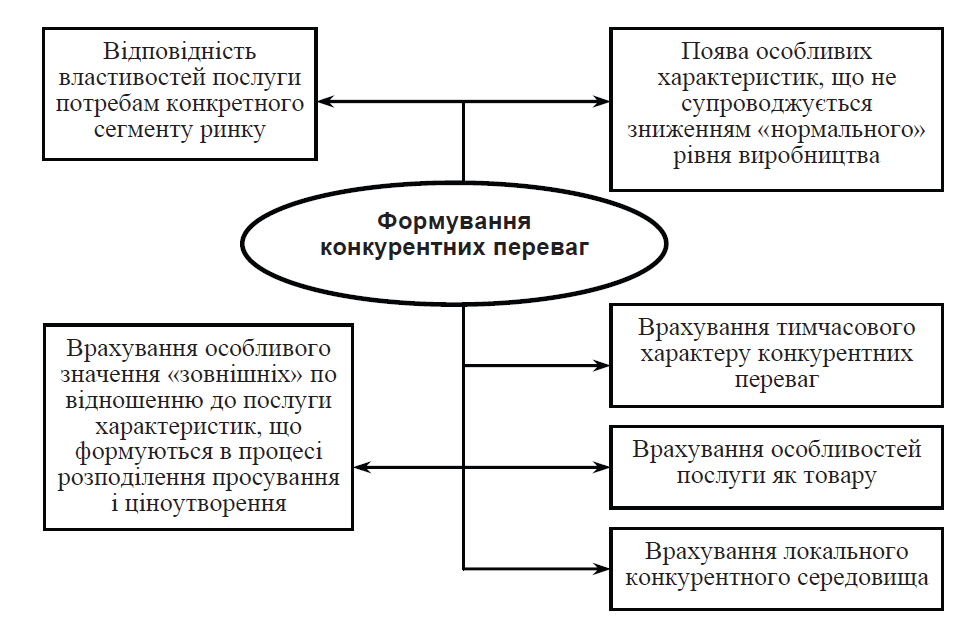 Головною умовою формування конкурентних переваг на ринку сервісного обслуговування є цінність послуги. Цінність послуги є результатом відношення до неї споживачів, що визначається через їх специфічний досвід, статус, споживчі вимоги. Тому важливим моментом для появи конкурентної переваги послуги є не просто наявність певної особливості властивої послузі, а її відповідність потребам конкретного сегмента ринку. Більше того, найчастіше конкурентна перевага послуги в межах одного споживчого сегмента робить цю послугу неприйнятною для іншого.
Конкурентна перевага з'являється, як правило, лише за умови "нормального" рівня виробництва й надання послуг. Лише в дуже обмежених випадках пропозиції унікальних характеристик споживач може змиритися з погіршенням якості надання послуги (її падінням нижче звичного рівня, визнаного нормальним).
Конкурентні переваги можуть бути створені в кожному з елементів комплексу маркетингу послуг (безпосередньо у самій послузі, ціноутворенні, методах і способах просування, місці надання). При цьому необхідно враховувати і використовувати особливі властивості послуг як товару.

Важливою конкурентною перевагою підприємств у сфері обслуговування є високий професійний рівень їх продавців. Покупець найчастіше розглядає продавця послуг як експерта, довіряючи його компетенції. У цьому сенсі майже завжди продавець послуги є її невід'ємною частиною.
Управління конкурентоспроможністю послуг є безперервним процесом, який пов'язаний з необхідністю вчасно реагувати на зниження будь-якого з показників конкурентоспроможності, із вживанням відповідних заходів, здатних попередити втрати ринкових позицій й фінансових засобів, наприклад, припиненням виробництва, модернізацією послуги, зміною сегменту ринку.
Отже, конкурентна перевага сервісного підприємства - це особлива характеристика або деяке особливе сполучення характеристик його ресурсного потенціалу, що забезпечують динамічну підтримку конкурентоспроможності вироблених послуг. Ресурсний потенціал охоплює відчутні й невловимі активи організації, сформовані як у зовнішнім середовищі - на ринку (наприклад, імідж, місце розташування, відносини з постачальниками), так і у внутрішнім середовищі - на підприємстві (наприклад, навички працівників і оригінальні технології виробництва й збуту).
В сучасній практиці конкурентної боротьби технологія формування конкурентних переваг сервісного підприємства ґрунтується на використанні методу бенчмаркінга.

Бенчмаркінг - це безперервний процес порівняння товарів (робіт, послуг), виробничих процесів, методів та інших параметрів підприємства з аналогічними об'єктами інших підприємств.
Завданнями бенчмаркінгу є:

- встановлення керівництвом сервісного підприємства ключових сфер, що потребують вдосконалювання;

- ідентифікацію з найкращою практикою інших підприємств у визначених сферах та її дослідження;

- впровадження нових процесів і систем, що забезпечують зростання виробництва і якості.
Бенчмаркінг має на меті знайти відповідь на запитання: чому інші працюють успішніше, ніж ми? За допомогою цього методу можна визначити цільові параметри діяльності підприємства, яких слід додержувати, щоб забезпечити його стабільну конкурентоспроможність.

Розрізняють три види бенчмаркінгу:

1. Внутрішній бенчмаркінг, який зводиться до аналізу та порівняння показників діяльності різних структурних підрозділів одного й того самого підприємства.
2. Бенчмаркінг, зорієнтований на конкурентів, - сконцентрований на порівняльному аналізі товарів (робіт, послуг), продуктивності виробничих процесів та інших параметрів досліджуваного підприємства з аналогічними характеристиками підприємств-конкурентів. Вважається, що найпридатнішим аналогом для порівняння є "ринковий лідер". Ідентифікація факторів, які призводять до відставання досліджуваного підприємства від лідера, дає змогу розробити рекомендації щодо скорочення відставання.
3. Функціональний бенчмаркінг, що має на меті проаналізувати окремі процеси, функції, методи й технології в порівнянні з іншими підприємствами, які не є конкурентами. Підприємства, що застосовують схожі методи, прийоми чи технології і не є конкурентами, охоче йдуть на взаємний обмін первинною інформацією та зацікавлені в реалізації спільних проектів, спрямованих на вдосконалення тих чи інших порівнюваних операцій.
6. Позиціонування послуг на ринку

Концепція позиціонування полягає у створенні та підтримці відчутних різниць, що будуть помічені й оцінені клієнтами, з якими фірма хотіла б розвивати довгострокові відносини. Успішне позиціонування потребує від менеджерів розуміння як уподобань їх цільових клієнтів, так і основних характеристик пропозицій конкурентів.
Розуміння концепції позиціонування - ключ до створення ефективної конкурентної позиції. Позиціонування допомагає менеджерам послуг оцінити існуючі пропозиції підприємства і знайти конкретні відповіді на такі питання:

o Яке становище наразі посідає підприємство у свідомості наявних і потенційних клієнтів?

o Яких клієнтів ми зараз обслуговуємо і яких хотіли б залучити в майбутньому?

o Які характеристики властиві послугам, що їх ми нині надаємо (основні продукти й супутні додаткові елементи послуг), і на які ринкові сегменти розрахована кожна з них?

o Чим саме запропоновані нами послуги відрізняються від аналогічних послуг конкурентів?

o Наскільки добре клієнти обраного нами цільового сегмента сприймають кожну з наших послуг; чи цілком задовольняють ці послуги їхні потреби?

o Що нам необхідно змінити в нашій пропозиції, аби зміцнити конкурентну позицію в певному сегменті (сегментах) ринку, який цікавий для нашої організації?
Позиціонування - забезпечення послузі особливого положення на ринку, що відрізняє її від інших, пропонованих конкурентами послуг.

Для успішного позиціонування послуг в конкурентному середовищі, в першу чергу, необхідно визначитися з цільовим сегментом ринку на який буде направлено виробництво конкретних послуг. Ринковий сегмент складається з груп покупців, які мають спільні характеристики, потреби, схожу купівельну поведінку або характер споживання.
Ринок послуг, як правило, поділяють на географічний, демографічний, соціальний та поведінковий сегменти. Ефективна сегментація надає можливість групувати покупців у сегменти таким чином, щоб у результаті була виявлена максимальна кількість подібних рис, при цьому підкреслювалася відмінність між сегментами.

Визначивши потреби споживачів і згрупувавши їх у сегменти цільових ринків слід розробити відповідний комплекс маркетингу, що складається з чотирьох основних елементів: послуга, місце, просування, ціна.
"Послуга" - елемент комплексу маркетингу, який розглядає характеристики і переваги послуг та шляхи їх вдосконалення, щоб кожна послуга, що надається, мала для споживачів суттєву відмінність. Обслуговування споживачів - це важлива сфера діяльності і, нерідко, коли конкуруючі фірми надають майже однакові послуги, більший обсяг реалізації буває у тієї фірми, послуги якої вигідно відрізняються від послуг конкурентів.
"Місце" - елемент розглядає процес реалізації послуг споживачам (канали розподілу та обслуговування). У бізнесі головним є виручка. Кошти на придбання сировини, виплату зарплати та інші витрати можна мати, лише отримавши виручку від реалізації послуг. На кожному підприємстві має бути ретельно продуманий ефективний план реалізації послуг, у тому числі з використанням дистрибутивної мережі.
"Просування" - аналізується, як найкращим чином повідомити клієнтам чи потенційним споживачам про переваги пропонованої послуги. Створення позитивного іміджу підприємства, його послуг і брендів є мистецтвом. Завдяки якісному просуванню послуг на ринок з використанням реклами, постійного зв'язку зі споживачем і реалізації нових пропозицій за спеціальними цінами, можна посилити позитивний імідж бренду, а це дозволить збільшити обсяги реалізації і отримати більший прибуток.
"Ціна" - розглядає шляхи правильного визначення ціни (вартості, тарифів) на послугу. Підприємства мають встановлювати таку ціну на послугу, за якою її можна реалізувати на ринку, а не таку, щоб лише покрити витрати. Встановлювати ціну на послугу необхідно у відповідності до стратегічних цілей підприємства, з урахуванням життєвого циклу послуги, особливостей портфеля замовлень, бажаних обсягів реалізації і частки підприємства на певному ринку.
Питання для обговорення
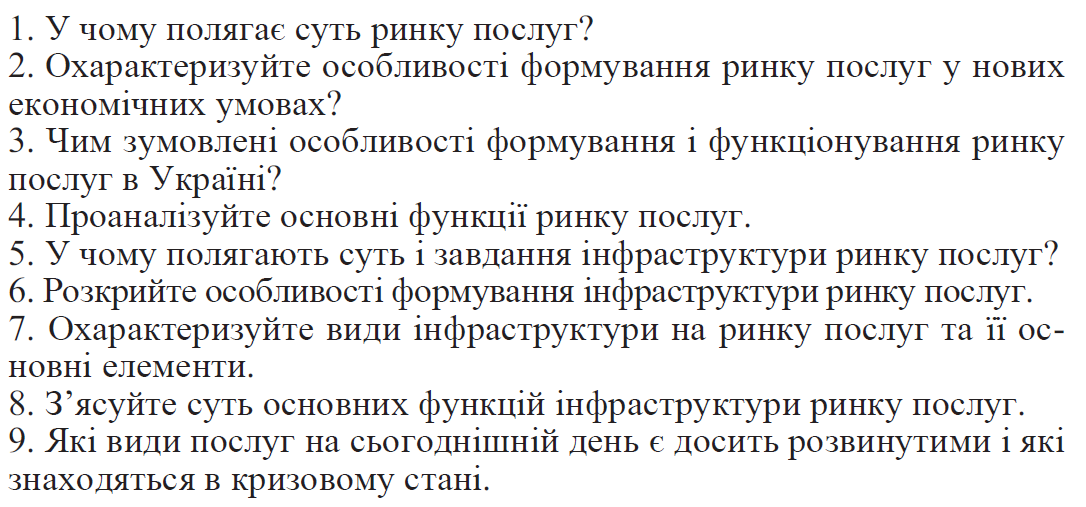 10. Дайте визначення категорії «конкуренція» та «конкурентний статус».
11. Що таке конкурентоспроможність, в яких аспектах вона розглядається?
12. Показники та параметри конкурентоспроможності.
13. Функції конкуренції на ринку послуг.
14.  Конкурентні переваги сервісного підприємства та умови їх формування.
15. Що таке бенчмаркінг? Види бенчмаркінгу.
16. Що таке позиціонування?
17. Характеристика комплексу маркетингу для сервісного підприємства.